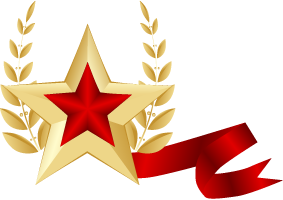 ЗАЩИТНИКИ  ЗЕМЛИ РУССКОЙ
Праздничная программа для начальных классов, 
посвящённая  Дню Защитника Отечества:
литературно- музыкальную композиция 
и  спортивно- массовые  игры.
Автор  разработки  - Маркушева Светлана  Петровна,
учитель изобразительного искусства  ГБОУ СОШ №262
 города  Санкт – Петербург, 2013 год.
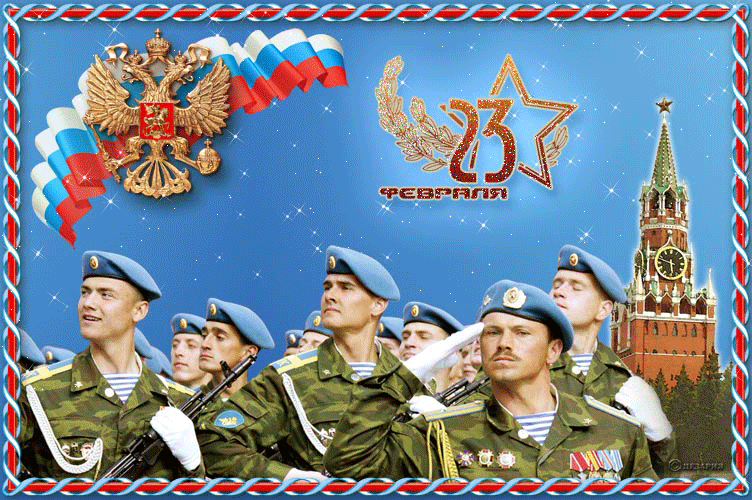 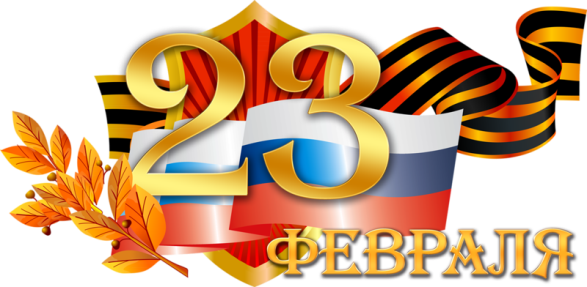 - ДЕНЬ ЗАЩИТНИКОВ  ОТЕЧЕСТВА
[Speaker Notes: Сегодня праздник – День Защитника Отечества, а значит мы должны поздравить всех ныне живущих воинов и почтить память героев прошлых лет. Любит народ своего воина. О нём  много сложено былин и сказок, придумано пословиц и поговорок, написано песен, рассказов и романов.
 
Быль и сказка  о русском солдате, который воевал и воюет отлично.
 
Дымом греется, шилом бреется.
 
А при случае и кашу из топора сварит – пальчики оближешь.
 
Все знают: тяжело в учении -  легко в бою.
 
И ещё: плох тот солдат, который не мечтает  стать  генералом.
 
Именно так говорил наш великий полководец – Александр Васильевич Суворов.]
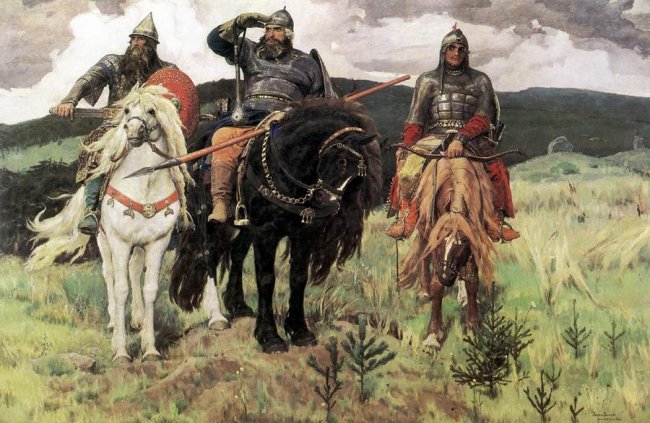 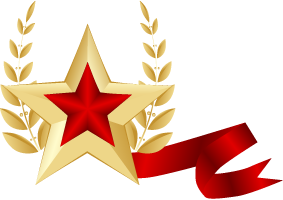 В. Васнецов. «Богатыри».
[Speaker Notes: Издревне,  на страже нашей Родины стояли отважные войны, о них слагали  легенды и былины.  И вы, ребята, знаете конечно этих героев  русских былин! Вот  и они.
 
Я из города из Мурома, 
Из села того Карочарова,
 И зовут меня Илья Муромец!
Я стоял за Русь много лет и зим,
Не жалея сил и времени,
Чтобы  Русь никогда, на все времена
Воевать, разорять было некому!
 
А кто помнит моих содружинников?
То Добрынюшка и Алёшенька!
 
 
Здравствуй друг сердечный, Ильюшенька!
Здравствуйте вы все – люди добрые!
Поспешали к тебе мы с Алёшею
Послужить своей милой Родине!
 
Зорким соколом оглядим вокруг
Чистоту полей, высоту лесов.
Чтобы враг на Русь не посмел напасть.
Вечно будем здесь на посту стоять!]
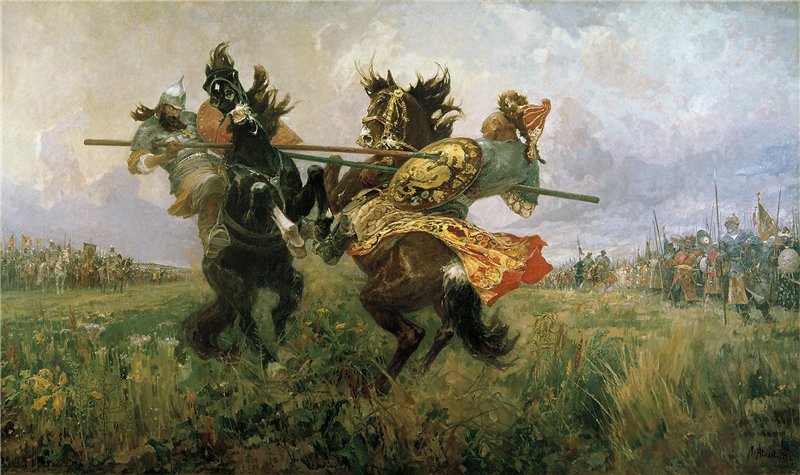 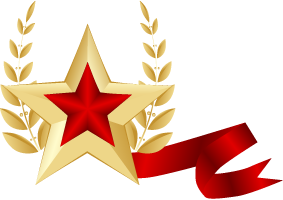 В. Васнецов.  
Поединок  Пересвета с Челубеем.
[Speaker Notes: Долгие века отражала нападения врагов со всего света: сначала на Русь рвались половцы и монголо-татары, потом рыцари – крестоносцы с Запада, литовцы, поляки, шведы. Но выдержала  Русь нападки врагов.]
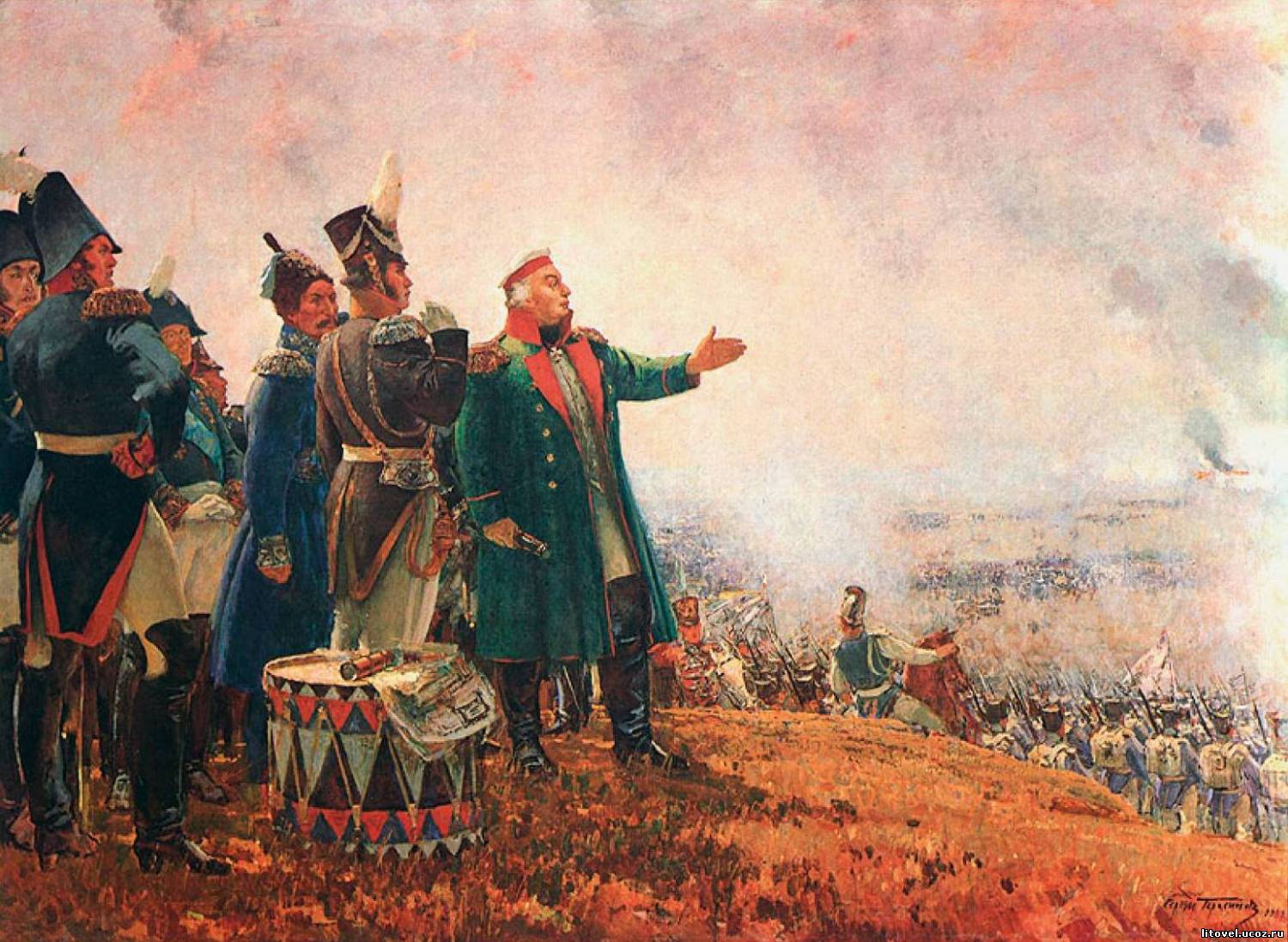 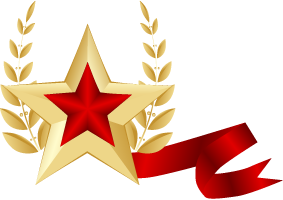 С. Герасимов. Кутузов на Бородинском поле.
[Speaker Notes: Немало народу полегло, защищая Родную землю от нашествия Наполеона в 1812 году. А во время  Великой Отечественной войны 1941 – 1945  года весь народ от мала до велика поднялся на защиту Отечества.
 
Никогда Родина не забудет своих боевых генералов, ведущих за собой армии солдат. Вот они – наши знаменитые полководцы!]